Методические аспекты достижения планируемых результатов освоения учебного предмета «Информатика» по тематическому разделу «Цифровая грамотность»
Доклад на РМО
Подготовила: 
учителя информатики
Исаева Светлана Васильевна
г. Майский, 2024
[Speaker Notes: Оригинальные шаблоны для презентаций: https://presentation-creation.ru/powerpoint-templates.html 
Бесплатно и без регистрации.]
Согласно обновлённым ФГОС ООО структуру основного содержания учебного предмета  определяют четыре тематических раздела: 
1) цифровая грамотность; 
2) теоретические основы информатики; 
3) алгоритмы и программирование; 
4) информационные технологии.
Цифровая грамотность
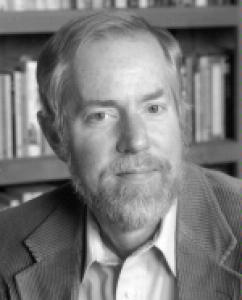 Понятие «цифровая грамотность» впервые в 1997 году ввел Пол Гилстер, американский писатель и журналист. По мнению П.Гилстера, постоянное нахождение в Интернете, в поле гипертекста, дающего возможность быстрой навигации с одного ресурса на другой, формирует новые паттерны (стиль) поведения человека, приемы поиска информации, особенности общения. Это приводит к формированию сетевого мышления, основная черта которого – высокая степень информационно-коммуникационной активности.
       Цифровой грамотности является промежуточным этапом, создающим условия для формирования цифровой компетентности.
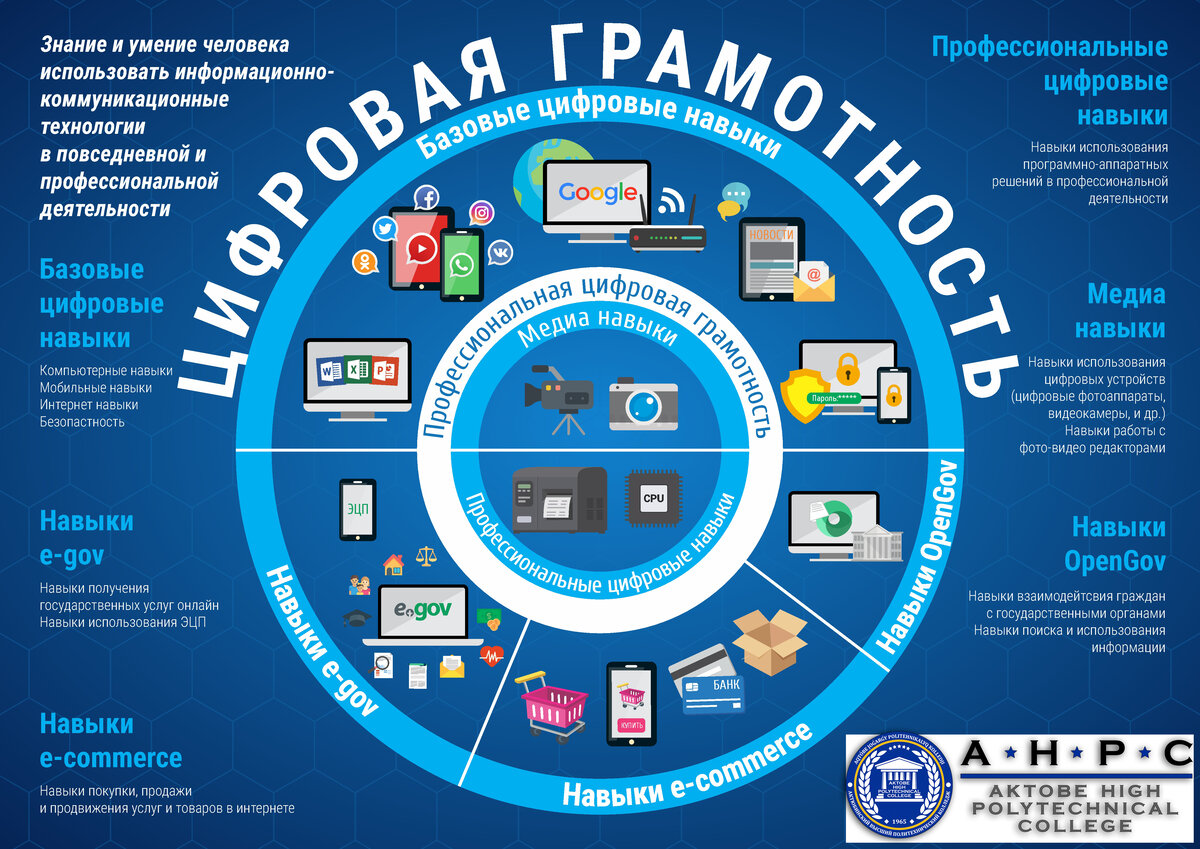 П.Гилстер выделяет в качестве критериев достижения цифровой компетентности, следующие навыки:
1.критерии достижения медиакомпетентности;
2.навыки поиска нужной информации и инструментов работы с ней, умение быстро освоить эти инструменты (информационная компетентность);
3.навыки общения с другими пользователями (коммуникативная компетентность);
4.навыки производства информации в ее разнообразных формах и форматах (креативная компетентность)
Определение в ФРП
Цифровая грамотность может быть определена как совокупность знаний и умений, необходимых человеку для безопасного и эффективного использования цифровых технологий и ресурсов Интернета.        Тематический раздел «Цифровая грамотность», изучаемый в курсе информатики основной школы, включает в себя следующие темы:1) «Компьютер как универсальное устройство обработки данных»;2) «Программы и данные»;3) «Компьютерные сети»;4) «Глобальная сеть Интернет и стратегии безопасного поведения в ней»;5) «Работа в информационном пространстве»;
Выделены 4 вида цифровой компетентности:


1.Информационная и медиакомпетентность — знания, умения, мотивация иответственность, связанные с поиском, пониманием, организацией,архивированием цифровой информации и ее критическим осмыслением, атакже с созданием информационных объектов с использованием цифровых ресурсов (текстовых, изобразительных, аудио и видео);
2.Коммуникативная компетентность — знания, умения, мотивация иответственность, необходимые для различных форм коммуникации (электронная 
почта, чаты, блоги, форумы, социальные сети и др.) и с различными целями;
3.Техническая компетентность — знания, умения, мотивация иответственность, позволяющие эффективно и безопасно использоватьтехнические и программные средства для решения различных задач, в томчисле использования компьютерных сетей, облачных сервисов и т.п.;
4.Потребительская компетентность — знания, умения, мотивация иответственность, позволяющие решать с помощью цифровых устройств иинтернета различные повседневные задачи, связанные с конкретнымижизненными ситуациями, предполагающими удовлетворение различныхпотребностей
Формирование цифровой грамотности актуально для современного общества и тесно связано с изучением школьного предмета «Информатика».
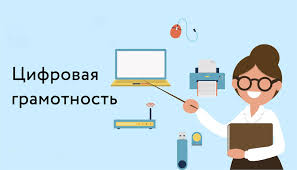 Рекомендованное количество часов
Рекомендованное количество часов, отводимое на изучение учебногопредмета «Информатика» на базовом уровне, составляет :в 7 классе – 34 часа (1 час в неделю)в 8 классе – 34 часа (1 час в неделю) 
в 9 классе – 34 часа (1 час в неделю)в 10 классе – 34 часа (1 час в неделю).
в 11 классе – 34 часа (1 час в неделю)
Обновленные ФГОС позволяют вывести преподавание информатикив основной школе на новый уровень – углубленный. Количество часов,рекомендованное для изучения учебного предмета «Информатика» науглублённом уровне, составляет :в 7 классе – 68 часов (2 часа в неделю),в 8 классе – 68 часов (2 часа в неделю),в 9 классе – 68 часов (2 часа в неделю),
в 10 классе – 136 часов (4 часа в неделю)в 11 классе – 136 часов (4 часа в неделю).
По завершении реализации программ углублённого уровня, учащиесясмогут детальнее освоить материал базового уровня, овладетьрасширенным кругом понятий и методов, решать задачи более высокогоуровня сложности
Во 2-4, 5-6 классах учебный предмет «Информатика» не является обязательным для изучения и может быть включен в учебный план за счет часов части, формируемой участниками образовательных отношений, с учетом реализации интересов и потребностей обучающихся, их родителей (законных представителей), педагогического коллектива ОО.       
       Школы, включающие в свои учебные планы (в части, формируемой участниками образовательных отношений) информатику в 5–6 классах, организуют пропедевтическое (предварительное, вводное) изучение предмета. Содержание обучения курса информатики 5–6 классов структурировано по тем же тематическим разделам, что и в 7–9 классах; приоритетное внимание уделено важнейшим для жизни современного человека умениям и навыкам (цифровая грамотность, информационные технологии) .
Для развития цифровой грамотности необходима практика культурного использования технических средств (мобильных гаджетов и компьютеров), возможностей и коммуникаций цифровой среды.
         
         Цифровая грамотность как набор знаний и умений, которые необходимы для безопасного и эффективного использования цифровых технологий и ресурсов интернета, включает в себя и цифровое потребление и цифровые компетенции и цифровую безопасность
Цифровая грамотность способствует успешному обучению: обучающиеся легче получают доступ к информации по мере того, как растет объем баз данных цифровых хранилищ, а это упрощает доступ по сравнению с работой с традиционными, бумажными ресурсами обучения. Компонентом цифровой грамотности является и управленческая информация, предоставляемая обучающимся и используемая ими в частной жизни, когда они вступают в онлайнсообщества и работают с различными сетями. С другой стороны, интегрированная и оценочная информация становится частью навыков, осваиваемых в классе, когда учитель выступает как эксперт по оценке информации, показывая обучающимся различия между надежными и бесполезными цифровыми ресурсами.
Характеристики цифровой грамотности
1
Цифровое потребление
2
Цифровые компетенции
3
Цифровая безопасность
4
5
Цифровое потребление — использование интернет-услуг для работы и жизни. Включает в себя умения использовать в повседневной жизни для решения личных задач и проблем и в профессиональной деятельности: фиксированный интернет, мобильный интернет, цифровые устройства, Интернет-СМИ, новости в сети Интернет, социальные сети, госуслуги, телемедицина, облачные технологии.
       Цифровая безопасность — основы безопасности в Сети, включает в себя знания и умения использовать в повседневной жизни для решения личных и профессиональных задач и проблем: осуществлять защиту персональных данных, создавать надежный пароль, выбирать и использовать легальный контент, культуру поведения в сетевом пространстве, поддерживать свою репутацию, этику поведения, хранение информации, создание резервных копий, облачные технологии
Цифровая безопасность
Этот аспект  имеет высокую актуальность и отражает важные вопросы безопасной работы с новыми формами коммуникаций и услуг цифрового мира: потребность в защите персональной информации, угрозы, распространяемые глобальными средствами коммуникаций, Интернета и мобильной связи, использующими рассылки сообщений, электронную почту, информационно-коммуникативные ресурсы взаимодействия в сети Интернет через массово доступные услуги электронной коммерции, социальные сервисы, сетевые объединения и сообщества, ресурсы для досуга (компьютерные игры, видео и цифровое телевидение, цифровые средства массовой информации и новостные сервисы), а также повсеместное встраивание дистанционных ресурсов и технологий в учебную деятельность, использующую поиск познавательной и учебной информации, общение в социальных сетях, получение и передачу файлов, размещение личной информации в коллективных сервисах. Помимо профилактики информационных угроз и противоправных действий через ресурсы в сети Интернет и мобильные сети, крайне актуально использовать коммуникации для привлечения обучающихся к информационно-учебной и познавательно-творческой активности по использованию позитивных интернет-ресурсов: учебных, культурных, научно-популярных, интеллектуальных, читательских, медийных, правовых, познавательных и специализированных социальных сообществ и сервисов для детских объединений и творческих мероприятий для детей и молодежи.
Планируемые результаты
- это такие как умение вызывать простейшие действия типа "копировать", "вставить", "найти", "отмена" и т. п. Уметь создавать нумерованный список, делить текст на колонки. Оптимизировать работу с текстом, создать стили (например, создавать заголовки).
искать, анализировать, отбирать и структурировать необходимую информацию, проверяет ее достоверность, корректно её использует; следовать готовым инструкциям (алгоритмам), анализировать их и создавать новые инструкции(алгоритмы) или исправляет ошибки в имеющихся; безопасно и этично взаимодействовать с другими с использованием цифровых технологий; защищать свою цифровую личность, своё цифровое пространство и свои цифровые устройства; использовать и обслуживать цифровые устройства и технологии.
Планируемые результаты
В ФРП по учебному предмету «Информатика» планируемые результаты сформулированы в деятельностной форме, имеют ярко выраженный метапредметный характер. Например, умения работать с информацией, умения отбирать информацию или данные из источников с учетом предложенной учебной задачи и заданных критериев, выбирать, анализировать, систематизировать и интерпретировать информацию различных видов и форм представления и т.д. Предметные результаты формулируются к каждому разделу программы и показывают, какой уровень освоения базового учебного материала ожидается от выпускника. Методическое пособие по реализации требований ФГОС ООО в рабочей программе по учебному предмету "Информатика» представлены на сайте:https://edsoo.ru/download/1035?hash=62168cdc28bffe10cb741bc4630d00a0
Планируемые результаты
На сайте «Единое содержание общего образования» https://edsoo.ru/mr-informatika/представлены различные материалы, предназначенные для оказания методической поддержки учителю информатики. В пособиях представлены методические аспекты достижения планируемых результатов освоения учебного предмета «Информатика» по тематическим разделам, в том числе и разделу «Цифровая грамотность».
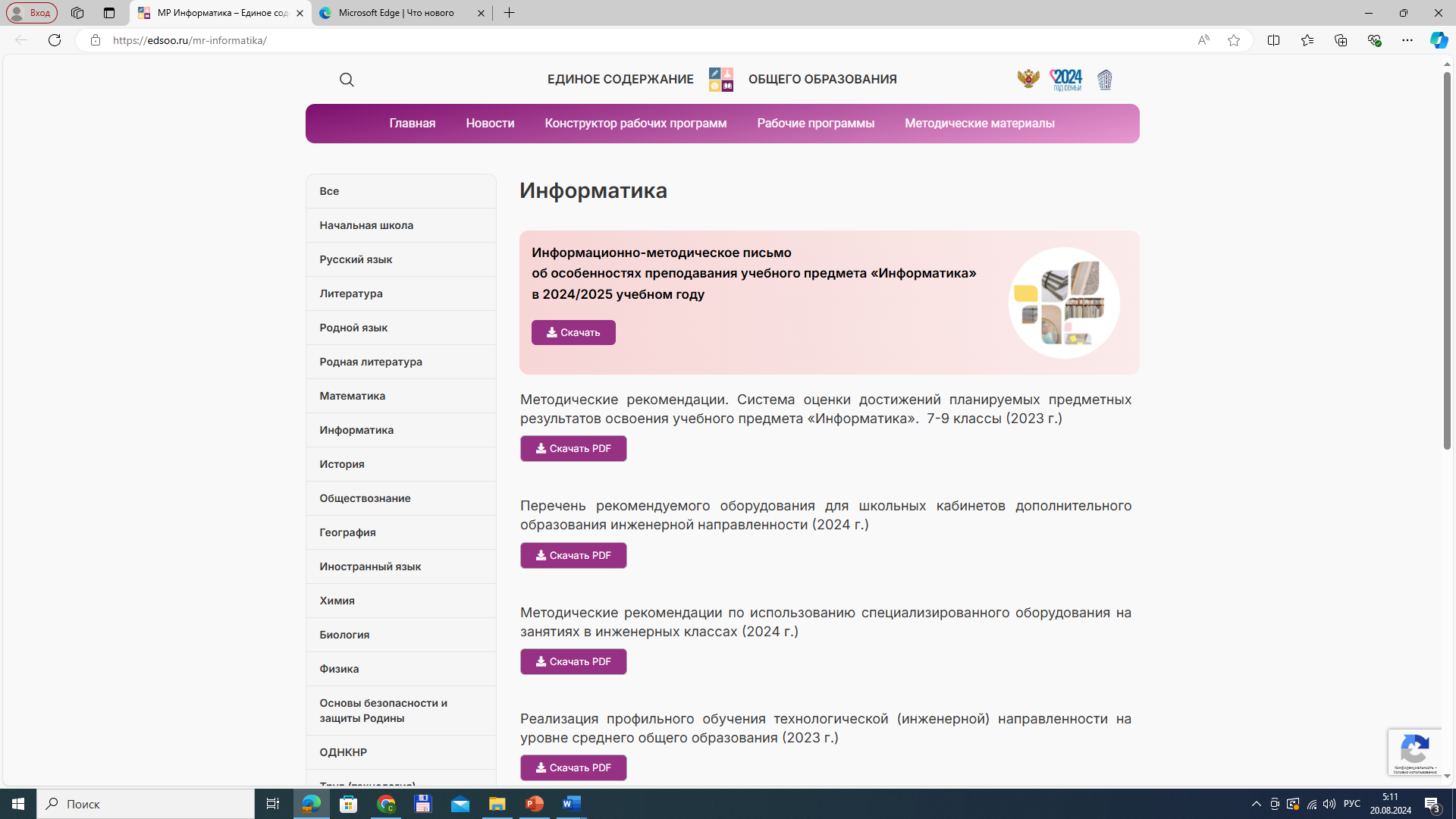 В помощь учителю разработаны и размещены в свободном доступе методические видеоуроки, разработанные в соответствии с обновленными ФГОС основного общего образования и рабочей программы по информатике:
Проектная и исследовательская деятельность
Рекомендации по организации проектной и исследовательскойдеятельности предложены в методическом сборнике «Исследовательская и проектная деятельность учащихся в условиях реализации ФГОС общего образования: предметная область «Математика и информатика»»http://www.eduportal44.ru/koiro/enpj/2017/44(4)_2017.aspx
Цифровые ресурсы
Цифровые ресурсы многогранно расширяют спектр доступных педагогу средств обучения и воспитания, что способствует активной передаче культурных ценностей современному поколению школьников и распространению гуманитарного и научного знания в условиях информационного общества, формированию цифровой грамотности.
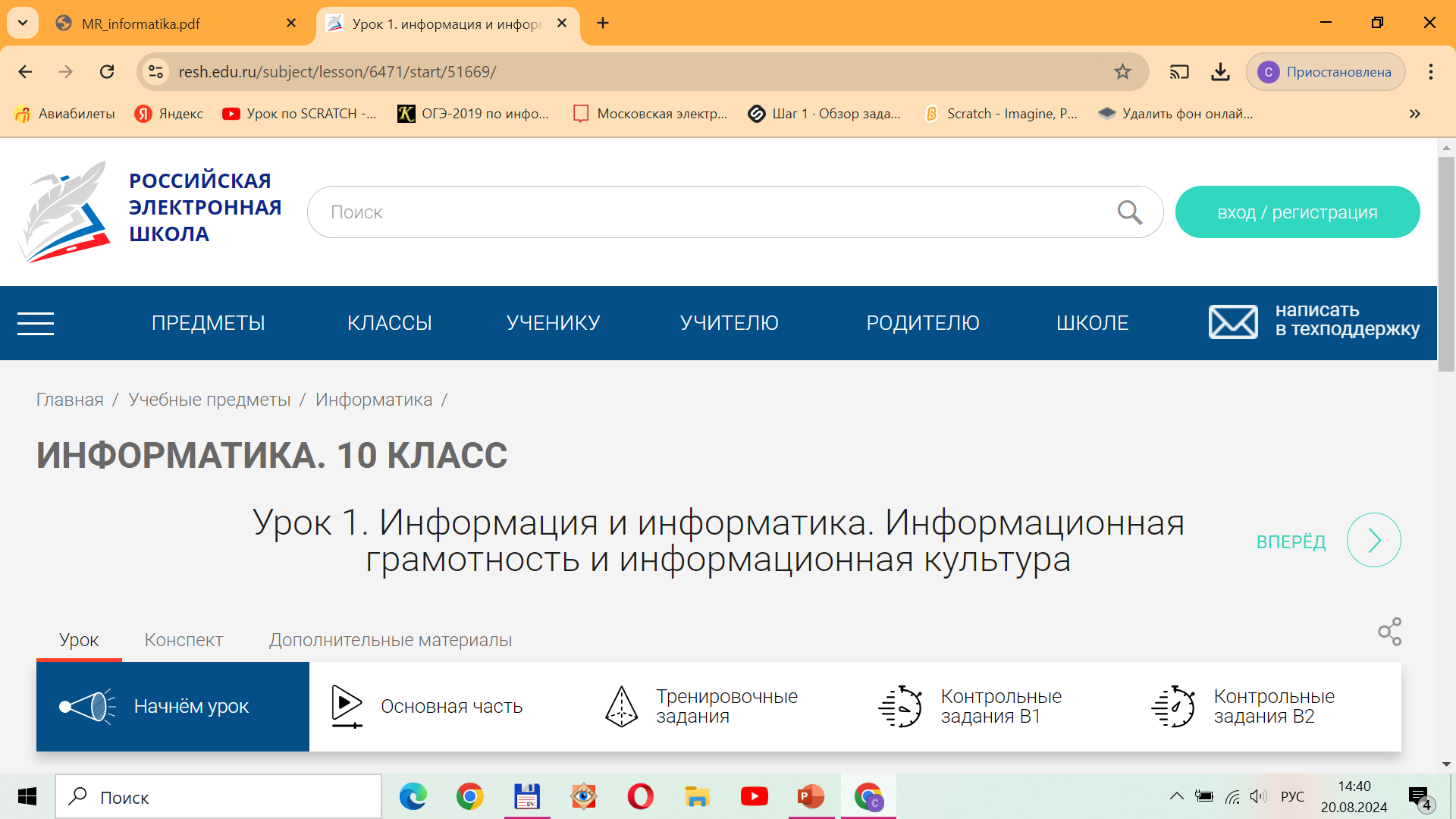 РЭШ ориентирована на предоставление пользователям видеоуроков по различным темам школьной учебной программы. В РЭШ присутствуют интерактивные тренажеры и виртуальные лабораторные работы, функционал назначения заданий, и фиксация результатов тестов, доступных в системе. РЭШ ориентирована на работу с предварительно разработанными уроками и созданными тестами
«Яндекс.Учебник
Цифровые ресурсы
Образовательный процесс может быть поддержан бесплатными образовательными 
ресурсами, разработанными Компанией Яндекс. Учебник.
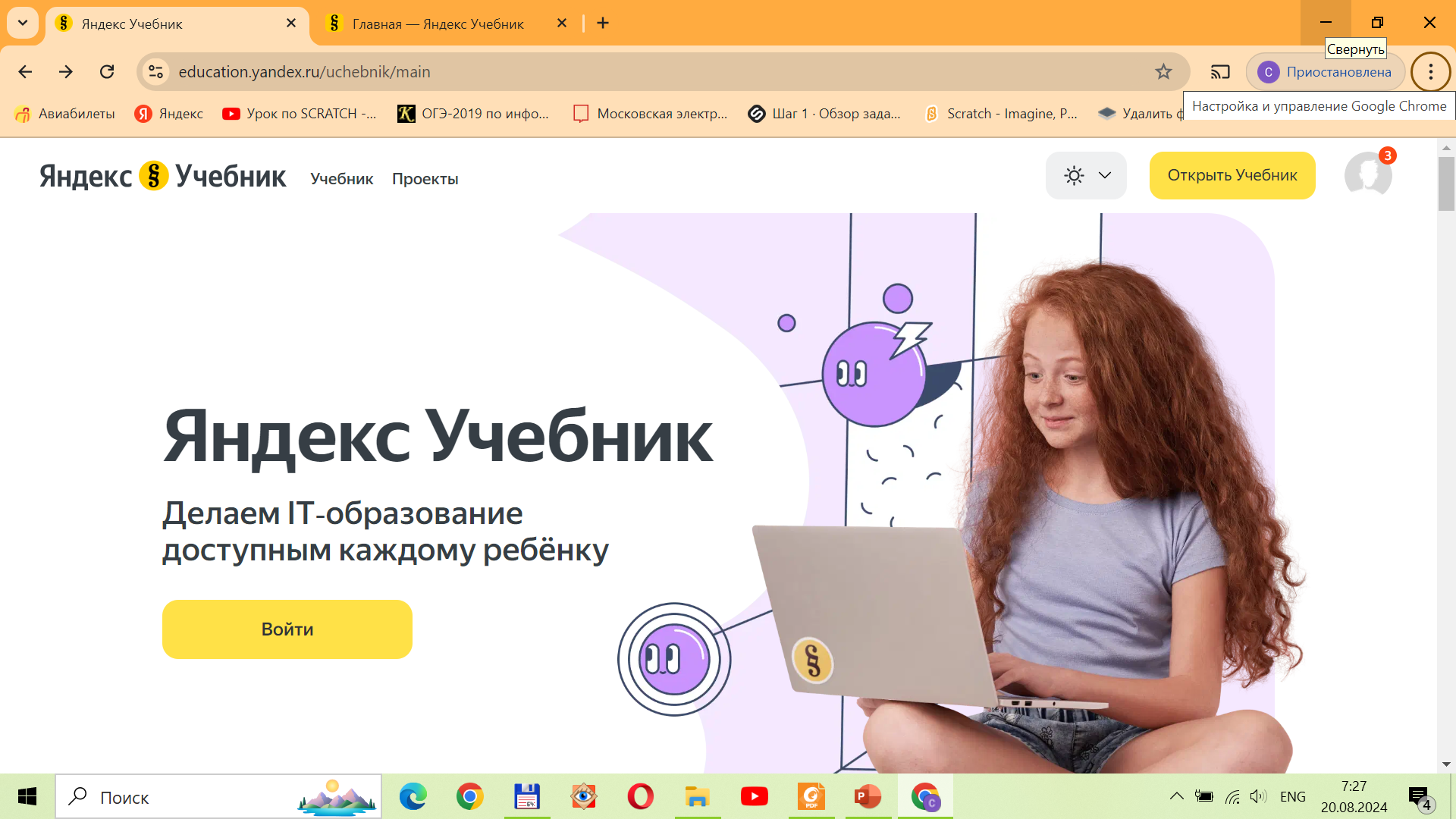 Цифровые ресурсы
Для организации дистанционного взаимодействия участников образовательных отношений в рамках реализации федерального проекта «Цифровая образовательная среда» разработана и развивается информационнокоммуникационная образовательная платформа «Сферум» (далее – ИКОП «Сферум», платформа «Сферум»), являющаяся структурной частью ФГИС «Моя школа».         ИКОП «Сферум» позволяет проводить онлайн-занятия, совершать видеозвонки, общаться в чатах, делиться документами и вести информационный канал общеобразовательной организации. Основной задачей платформы «Сферум» является помощь педагогическому работнику в организации образовательной деятельности.        Платформа «Сферум» не заменяет традиционное образование, а дополняет его и делает более эффективным. Например, с помощью платформы «Сферум» обучающемуся, находящемуся на домашнем обучении по разным причинам, предоставлена возможность подключиться к очному занятию в режиме онлайн.
Цифровые ресурсы
Реализация проекта «Библиотека цифрового образовательного контента» в составе ФГИС «Моя школа» обеспечивает возможность создания, модерации, публикации и воспроизведения образовательного контента.
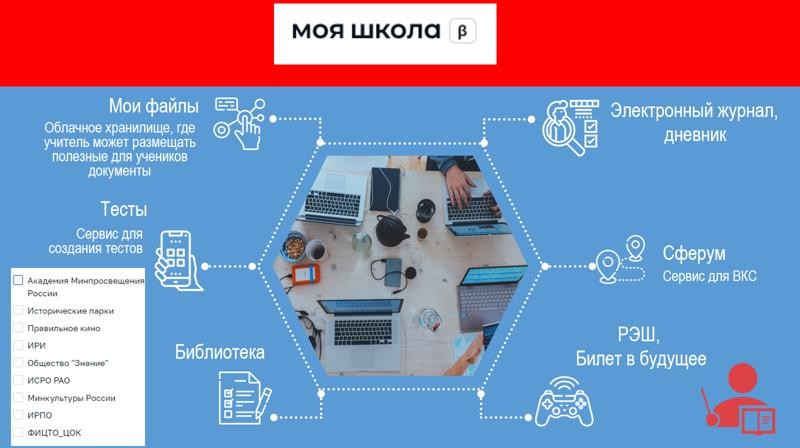 Цифровые ресурсы
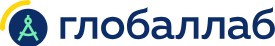 ГлобалЛаб – среда, обеспечивающая проектную и исследовательскую деятельность детей из разных школ, включающая комплект методических и дидактических материалов и вебсайт (www.globallab.ru), на котором дети могут размещать результаты исследований в виде текстов, снимков, фильмов и презентаций, представлять их (в виде карты, графиков и диаграмм), обсуждать их на форуме.
Цифровые ресурсы
«Облако знаний» – образовательный онлайн-сервис	от компании «Физикон» для планирования и проведения
уроков с использованием электронных учебников и электронных образовательных ресурсов в школе. Сервис предоставляет доступ к цифровому контенту по всем
предметам (1000 интерактивных моделей, 30000 интерактивных заданий, 400 контрольных работам и пр.) и рабочим программам по основным учебникам из федерального перечня.
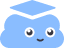 Цифровые ресурсы
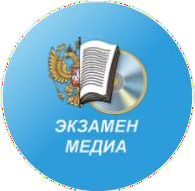 Образовательная платформа Экзамен-Медиа доступна по адресу http://examen-media.ru/. На платформе представлены наглядные материалы для объяснения нового, а также самостоятельного изучения и повторения. Есть также интерактивные задания и тесты. В свободном доступе только наглядная физика, остальные предметы платные.
Цифровые сервисы издательства «Просвещение» расположены на платформе «Лекта»
Домашние задания. Комплект цифровых рабочих тетрадей по различным предметам содержит набор интерактивных заданий с автоматической проверкой. Доступ к тетрадям осуществляется через сервис «Домашние задания». Учителя могут бесплатно задавать задания из цифровых тетрадей ученикам. При этом каждому ученику нужна собственная цифровая рабочая тетрадь, чтобы выполнять задания от учителя и тренироваться самостоятельно. 
Фактически - это замена бумажных 
рабочих тетрадей электронными версиями.
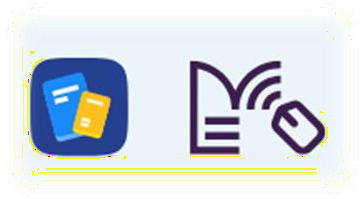 Платформы «электронных школ»
Сдам ГИА: Решу ОГЭ и ЕГЭ - образовательный портал для подготовки к экзаменам и ВПР.
Учи.ру – отечественная онлайн-платформа, где ученики из всех регионов России изучают школьные предметы в интерактивной форме.
ЦРМ – АНО «Центр Развития Молодёжи». Миссия Центра: способствовать выходу образования на качественно новый уровень.
eSchool.pro – бесплатная онлайн-платформа, предназначенная для детей дошкольного и школьного возраста для изучения математики и русского языка в интерактивной форме
Лекториум – академический образовательный проект, развивающий два направления – архив видеолекций и онлайн-курсы.
Intalent/Траектория таланта – сервис формирования индивидуальных траекторий профессионального самоопределения для школьников.
Стемфорд – образовательная онлайн-платформа для школьников и педагогов, созданная с целью ранней профориентации и популяризации естественных наук и основ нанотехнологий.
Jalinga – проект по созданию технологий для съемки интерактивного видео и проведения онлайн занятий.
АССОЦИАЦИЯ ИГРОВОГО ПРОГРАММИРОВАНИЯ – объединение
лучших российских проектов, обучающих детей в возрасте от 5 до 18 лет основам программирования и системного мышления в игровой форме.
Онлайн-школа Фоксфорд – онлайн-школа для учеников 3−11 классов, учителей и родителей. Курсы и репетиторы, повышение квалификации, открытые занятия.
Платформы «электронных школ»
Tapanda – система сама выдает ребенку задание и проверяет правильность выполнения, снижая нагрузку на педагога.
НОТО – ассоциация, объединяющая педагогов, использующих информационные технологии в учебном процессе.
Learme – бесплатная платформа для организации онлайн-обучения. Размещение курсов, CRM, лендинги, вебинары, прием платежей.
ГиперМетод – разработчик решений для организации дистанционного обучения, управления знаниями и учебным процессом, автоматизации оценки, развития человеческих ресурсов в компаниях и учебных заведениях.
01Математика.рф – онлайн-учебник по математике для средней школы, содержащий детальный разбор теоретического материала, индивидуальный подход к практическому обучению, возможность проведения контрольных ра- бот с автоматически генерируемыми заданиями, а также несколько тысяч со- зданных по собственным методике и технологии обучающих видеороликов.
Lampa – онлайн-платформа для публикации задач, тестов и теоретиче- ских материалов по математике, русскому языку и другим предметам.
Examus – гибкое решение для прокторинга и анализа вовлеченности в процесс электронного обучения.
Мобильное Электронное Образование разработчик и поставщик систем- ного программного решения «Мобильная Электронная Школа».
«ПроеKTOриЯ» – проект, основная цель которого - помощь талантливым школьникам сориентироваться в возможностях карьерного развития и сделать осознанный выбор своей профессиональной траектории.
Оценка цифровой грамотности
Оценка цифровой грамотности
Наиболее распространенным инструментом для оценки цифровой грамотности является электронное или цифровое портфолио – собрание электронных свидетельств, собранных и определяемых пользователем, обычно с использованием Web. Каждое электронное свидетельство может включать электронный текст, файлы с изображениями, мультимедиа, данные из блогов и гиперссылки. Электронные портфолио одновременно являются демонстрацией умений учащихся и платформой для самовыражения, а также, если они размещены в интернете
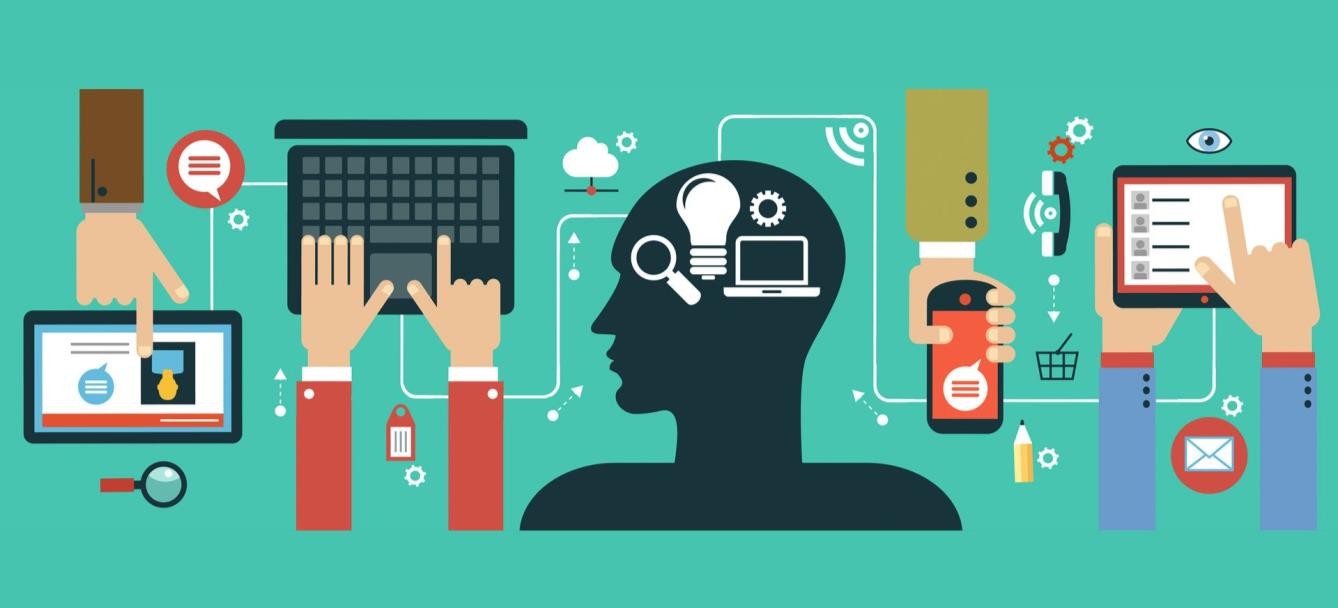 Оценка цифровой грамотности
Количество заданий в тесте может быть уменьшено или 
же тест может быть предложен в качестве домашнего задания.
Эффективность формирования цифровой грамотности
Эффективность формирования цифровой грамотности обучающихся во многом зависит от того, как организуется и осуществляется образовательный процесс по предмету «Информатика».
Большая роль в организации данного процесса отводится оснащению кабинета информатики компьютерной техникой и скоростным интернетом.
Кабинет является той информационной средой, в которой проходят не только уроки информатики, но и внеурочные и внеклассные занятия, проводится воспитательная работа с учащимися.
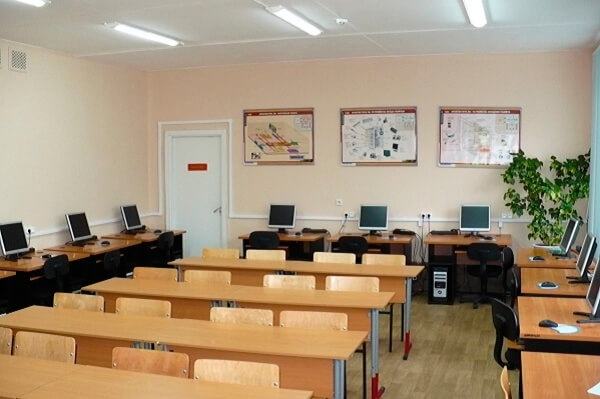 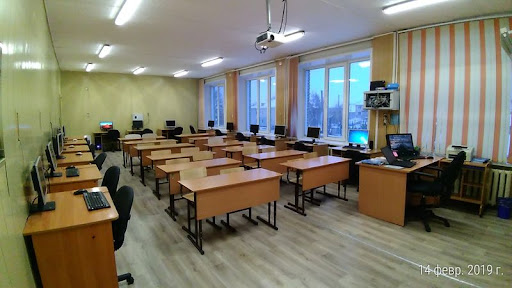 Электронные учебники
Цифровая трансформация в образовании предполагает перевод в цифровой вид учебного контента. На сегодняшний день идет активный процесс по созданию электронных учебников и их внедрению в учебный процесс. Электронные учебники становятся одним из главных компонентов школьной информационной образовательной среды и основным инструментом реализации требований ФГОС нового поколения.
Каталог бесплатных электронных библиотек
http://www.aldebaran.ru/ ...
http://lib.ru/ ...
http://www.online.ru/sp/eel/russian. ...
http://www.encyclopedia.ru/ ...
http://vgershov.lib.ru/ ...
http://libraries.allbest.ru/ ...
http://www.litportal.ru/ ...
http://scbooks.chat.ru/
Заключение
Цифровизация образования нацелена на формирование у обучающихся цифровых компетенций принципиально нового типа, новых наборов soft- и hard-компетенций, дающих возможность реализовывать цифровые проекты, быть в будущем востребованным на рынке труда и социализированным в общество в новых условиях цифровой экономики.
Информационные ресурсы
Берман Н.Д. К вопросу о цифровой грамотности // Электронный научный журнал "Современные исследования социальных проблем". - № 6-2, 2017.
Гайсина С.В. Цифровая грамотность и цифровая образовательная среда школы, 2018.
Давыдов С.Г., Логунова О.С. Проект «Индекс цифровой грамотно- сти»: методические эксперименты // Социология: методология, методы, мате- матическое моделирование». - 2015. - № 41. - С. 120-141.
Давыдов С.Г., Логунова О.С., Шариков А.В. Цифровая грамотность российских регионов: индустриальный взгляд // XVII Апрельская международ- ная научная конференция по проблемам развития экономики и общества: в 4 кн. - Кн. 3. - М.: Издательский дом НИУ ВШЭ, 2017. - С. 238-246.
Кучмаева О.В., Ростовская Т.К., Рязанцев С.В. Вызовы цифрового будущего и устойчивое развитие России. Социально-политическое положение и демографическая ситуация в 2017–2018 годах. - М.: ИСПИ РАН, 2018.
Патаракин Е.Д., Ярмахов Б.Б. Вычислительная педагогика: мышле- ние, участие и рефлексия. – Образовательные технологии и общество, 2018,№ 4,с. 502–523.- Режим доступа:	https://www.j-ets.net/ETS/russian/depository/v21_i4/pdf/18.pdf.
Тимофеева Н.М. Цифровая грамотность как компонент жизненных навыков // Психология, социология и педагогика. - № 7 (46). - Июль. - 2015.
Спасибо за внимание!
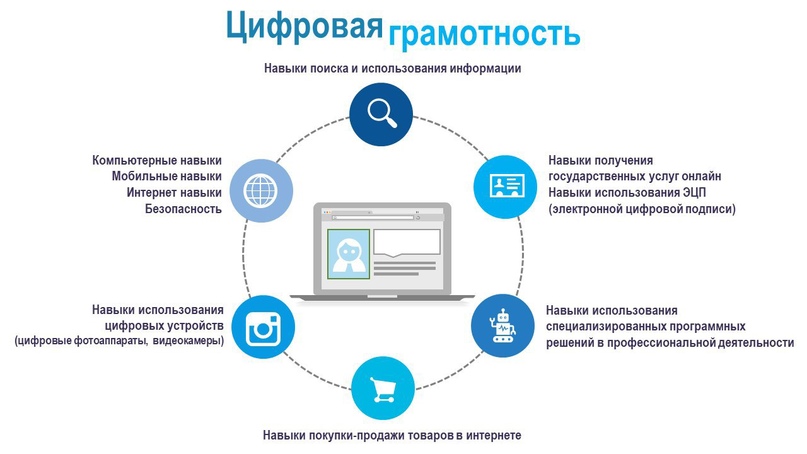